Quick Quiz
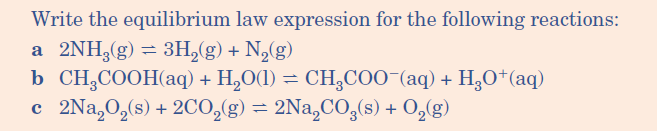 Remember (l) and (s) are not included in the equations only (aq) and (g) !
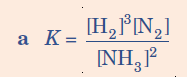 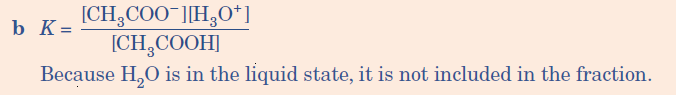 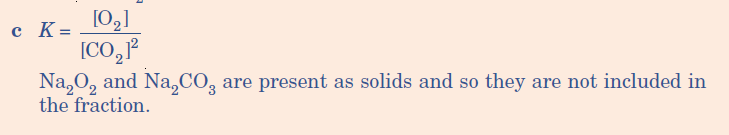 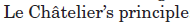 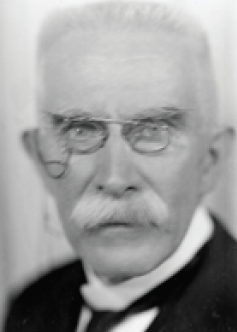 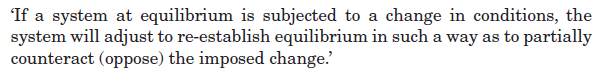 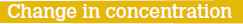 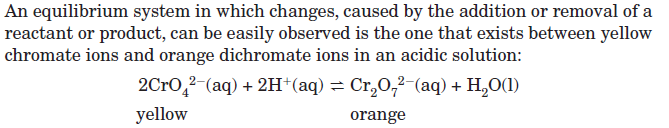 Henri Louis Le Châtelier (1850 –1936) was an influential French chemist of the late 19th and early 20th centuries. He is most famous for devising Le Châtelier's principle, used by chemists to predict the effect a changing condition has on a system in chemical equilibrium
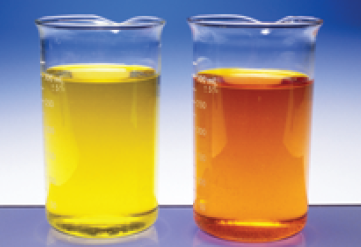 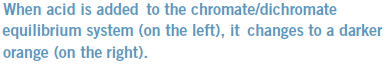 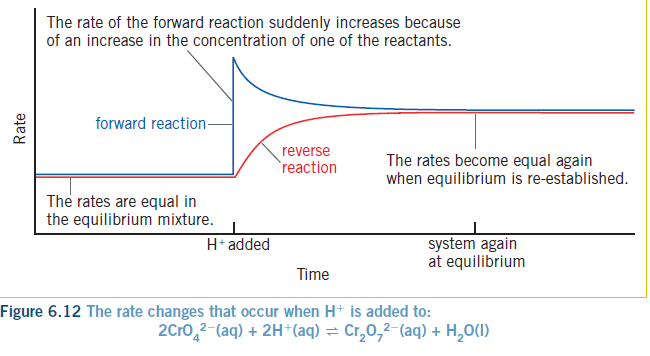 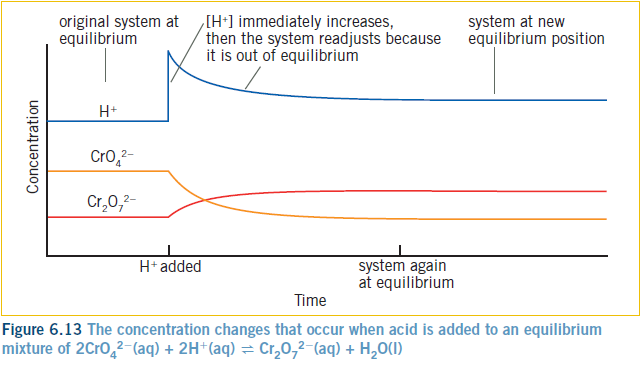 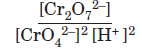 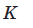 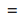 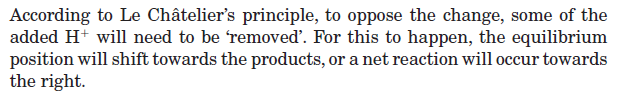 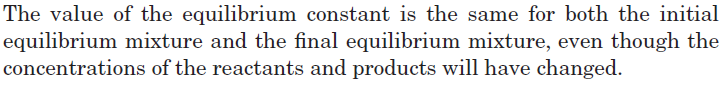 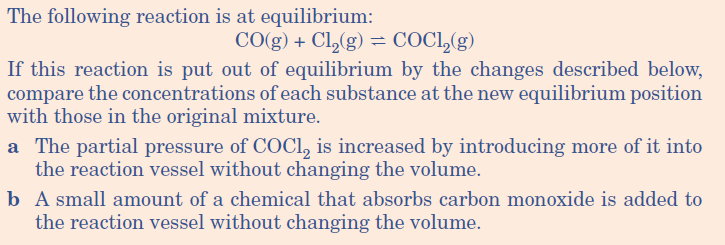 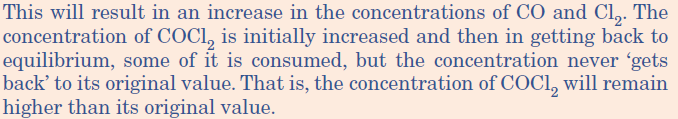 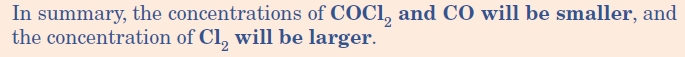 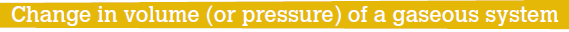 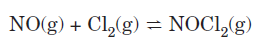 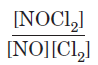 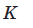 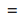 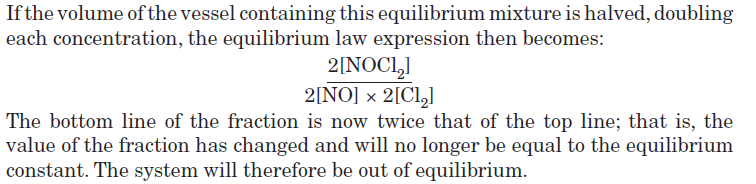 Equilibrium will re-adjust to decrease the pressure and move to the side that produces
Less volume  so move to the product side and NOCl2 concentration will increase
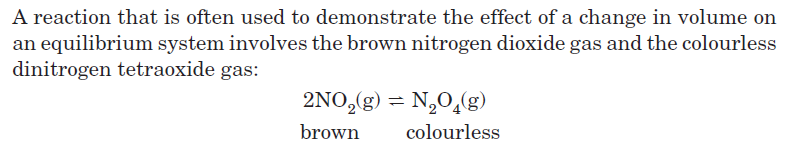 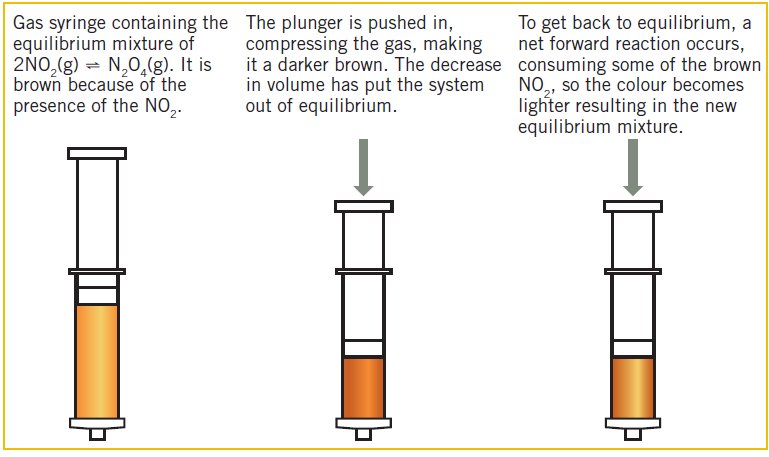 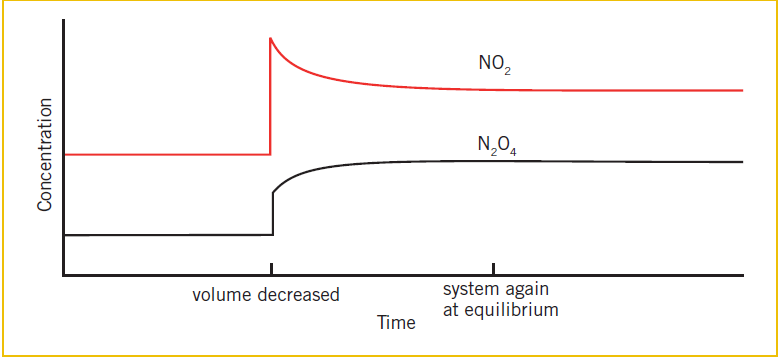 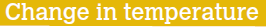 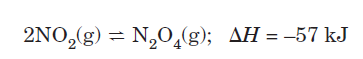 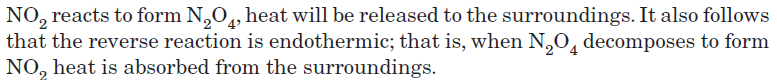 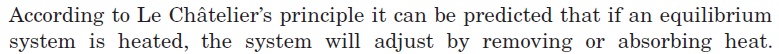 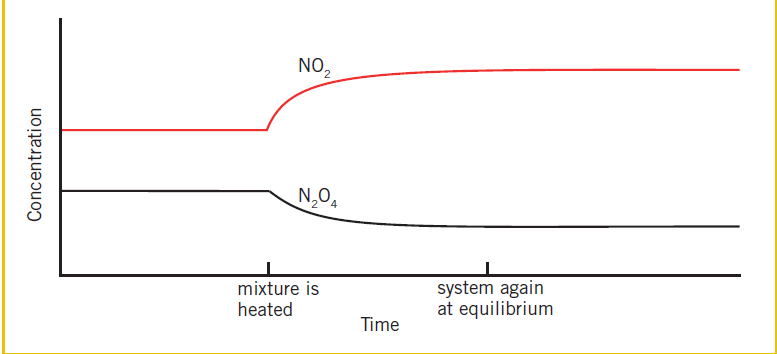 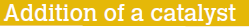 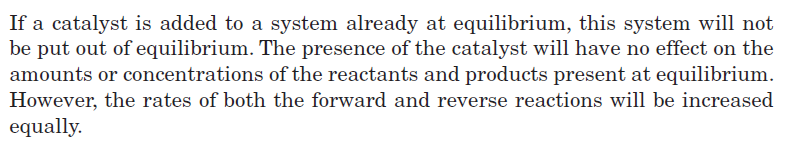 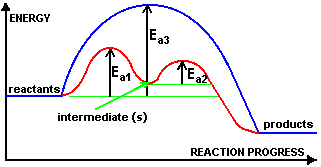 Haber process
Manufacture of ammonia NH3 for the fertilizer industry
2 NH3
N2
3 H2
H= - 92.4kJ
+
2
NH3
Kc =
3
N2
H2
x
Haber process
Manufacture of ammonia NH3 for the fertilizer industry
2 NH3
N2
3 H2
H= - 92.4 kJ
+
Le Chatelier’s  principle  predicts  the yield of NH3 is maximised by 
Low temperature
High pressure
Actual temp used is 500oC  (as lower temp reduces the rate )
Pressure used is 200 ATM
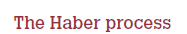 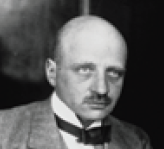 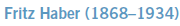 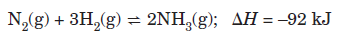 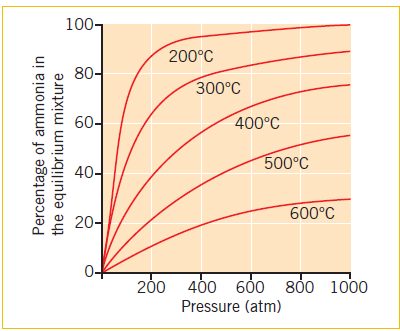 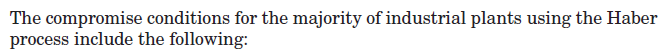 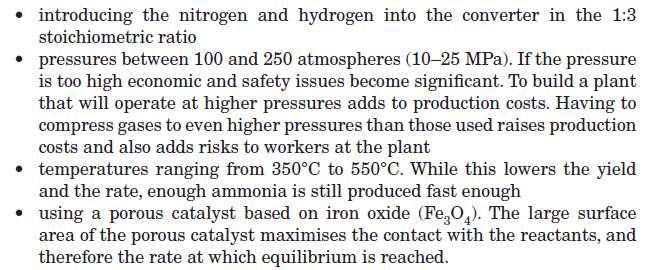 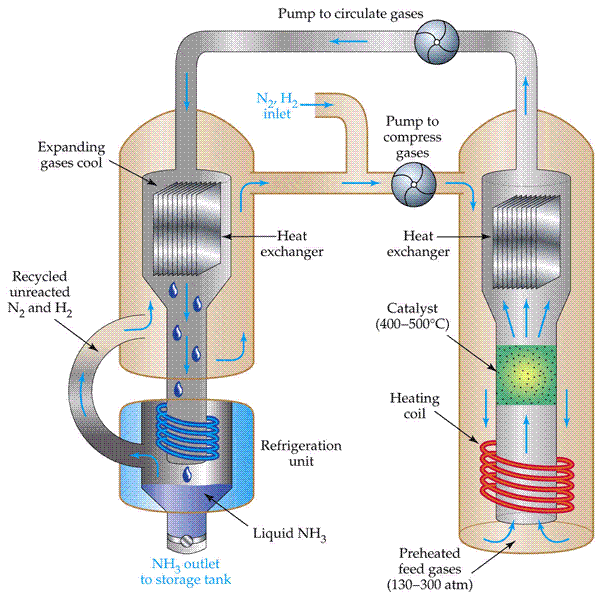 Contact process
Part of the Manufacture of  Sulfuric acid  H2SO4
2 SO3
2SO2
O2
H= - 198kJ
+
Le Chatelier’s  principle  predicts  the yield of SO3 is maximised by 
Low temperature
High pressure
Actual temp used is 450 oC  (as low temp reduces the rate )
Pressure used is 1 ATM
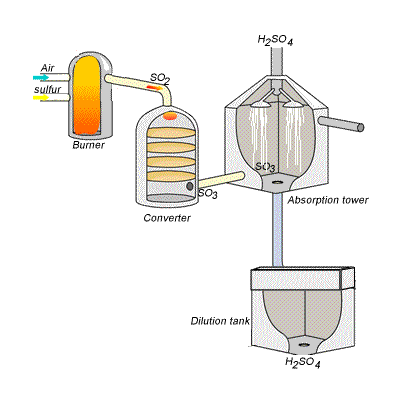 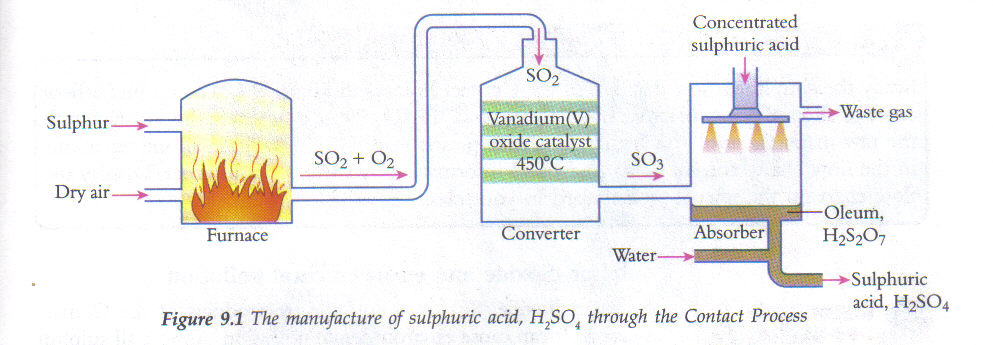 You are to produce a one page summary sheet on the Contact Process.
Points to address/research:
4 equations one is a reversible reaction what can you change to favour the forward reaction.
Macroscopic properties, temp, pressure, catalysts.
What is produced?
Exo or endothermic process?
Uses of H2SO4?
Lucarelli page 165-167